Vol.18 No.3, Desember  2016                              ISSN : 1411-1624
JURNAL ILMIAHMATRIK(Ilmu Komputer)
Evaluasi  Website SMA Negeri  Kota Palembang Menggunakan Usability Testing				    
Febriyanti Panjaitan dan Siti Sauda

Dashboard Sistem Informasi Operasional PT Telkomsel Cabang Demang Lebar Daun Palembang
				 Ade Putra

Sistem Pakar Diagnosa Penyakit Tuberkolosis (TBC) pada Rumah Sakit Umum Daerah (RSUD) Basemah Pagar Alam
Idi Jang Cik  dan Maikel Jeksen

Pengaturan Lalulintas Menggunakan Pendeteksi Sistem Pakar
M. Izman Herdiansyah dan Linda Atika

Penerapan Layanan Private Cloud Computing pada Laboratorium Komputer Universitas Bina Darma Palembang 
Maria Ulfa dan Helda Yudiastuti
 
Rancang Bangun Sistem Pengolahan Data Peserta Diklat di LP3SDM Azra Palembang
RM Nasrul Halim

Sistem  Informasi Geografis Tempat Pemakaman Umum (TPU)  di Wilayah Kota Palembang
Zanial Mazalisa dan Irwansyah

Pemodelan Sistem Informasi Proyek  Akhir Politeknik Jambi
Akhmad Faisal Husni
Diterbitkan Oleh:                                                 Fakultas Ilmu Komputer                            Universitas Bina Darma, Palembang
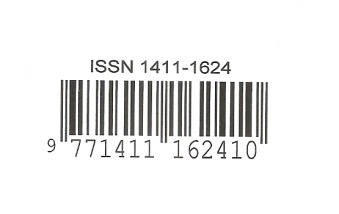